Select Health - Quality Overview
Medical Care Advisory Committee (MCAC)
12/21/2023

Adam Osborne, MBA
Quality Operations Manager
Confidential and property of Select Health
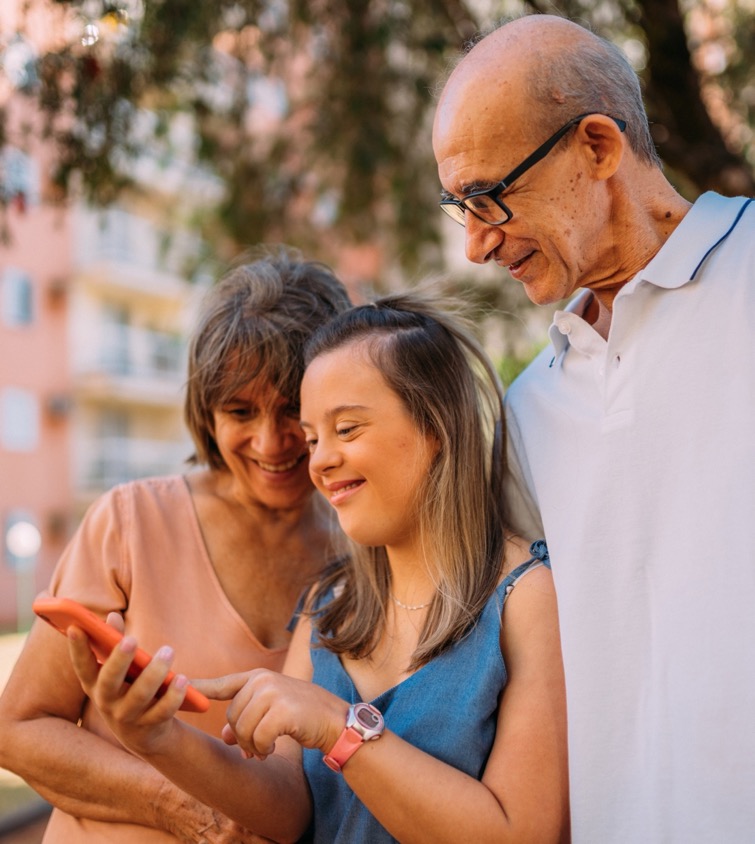 Mission: Helping People Live the Healthiest Lives PossibleVision: Our Vision Is To Be A Model Health Plan By Providing High-Value Health Benefits And Superior Service At An Affordable Cost
Confidential and property of Intermountain Health
2
Quality Team Highlights
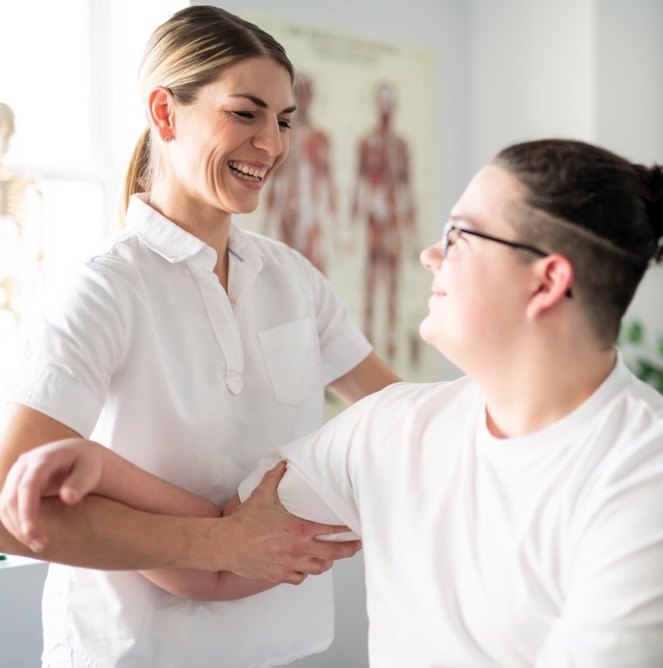 Year-Round Oversight of Measures
Quality Improvement Committee
Member Engagement
Newsletters
Direct Mail
Live Calls
Quality Performance Program
Cross Expert & Department Collaboration
Confidential and property of Select Health
3
2024 Focus
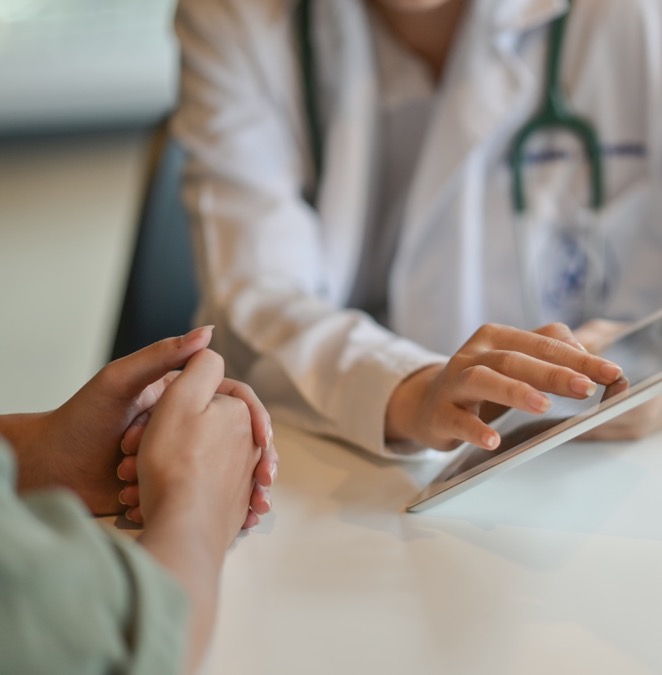 CAHPS
Policy Improvement Project 
(WCV, W30, Immunizations, FUH)
Enhanced Engagement
Performance & Predictive Analytics
Confidential and property of Select Health
4
Thank You
Confidential and property of Select Health
5